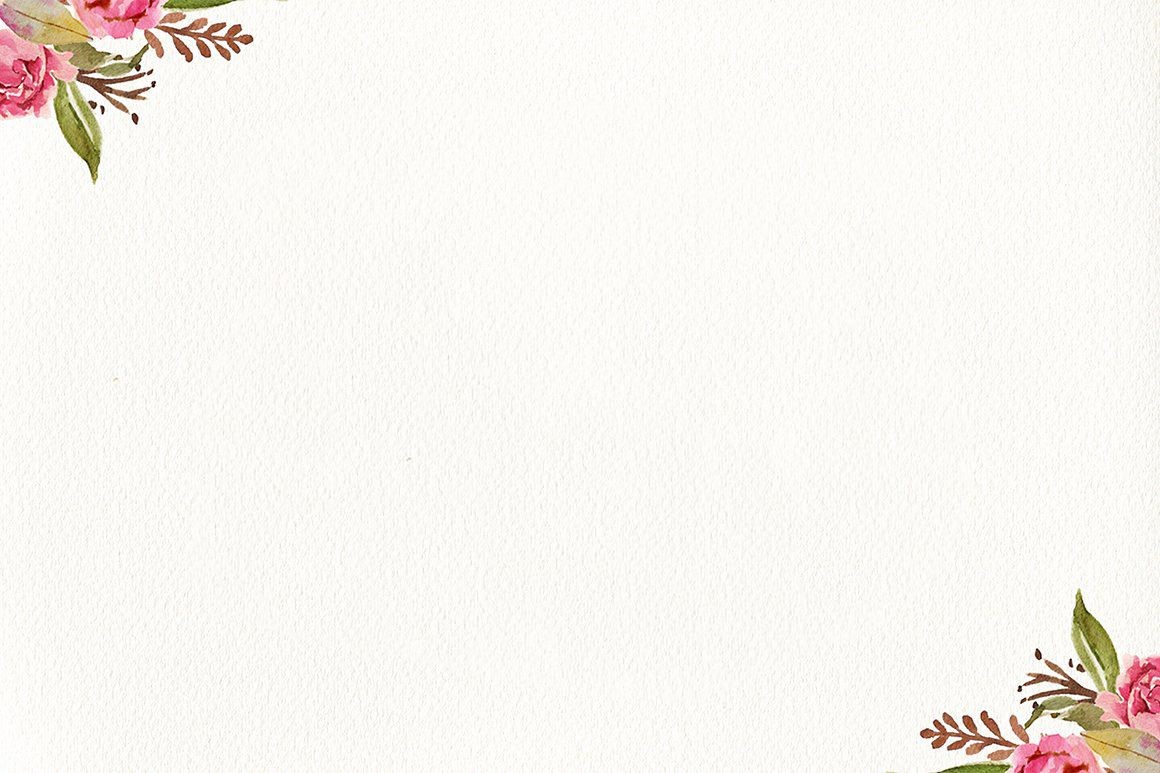 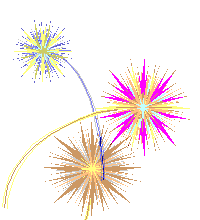 CHÀO MỪNG CÁC THẦY CÔ VỀ DỰ GIỜ
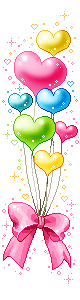 MÔN: TOÁN
Lớp: 2C
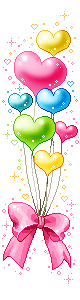 Giáo viên: Vũ Thùy Dung
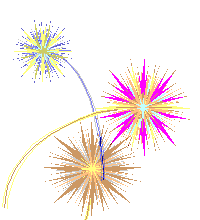 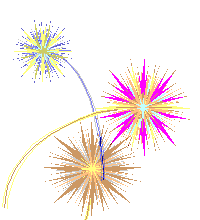 Ngày 21/10/2024
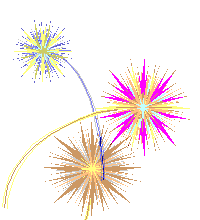 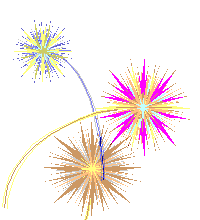 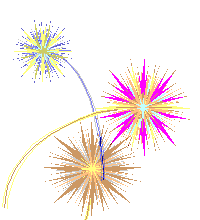 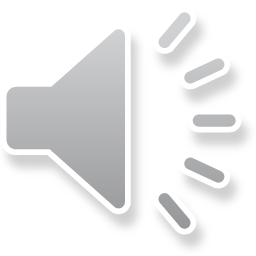 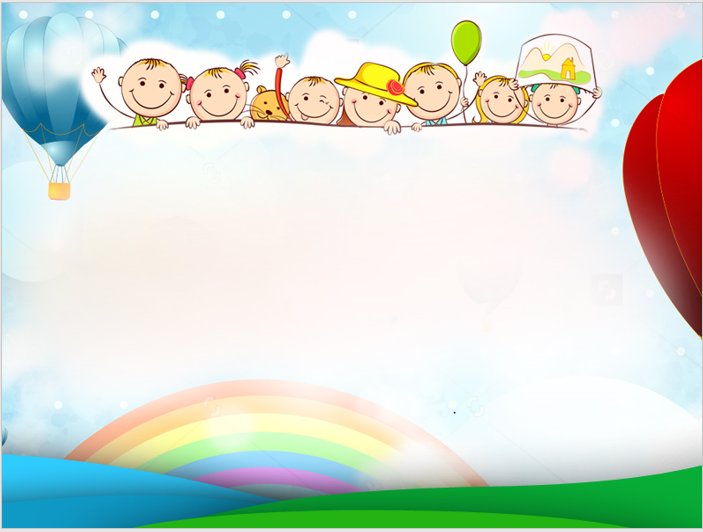 Khởi động
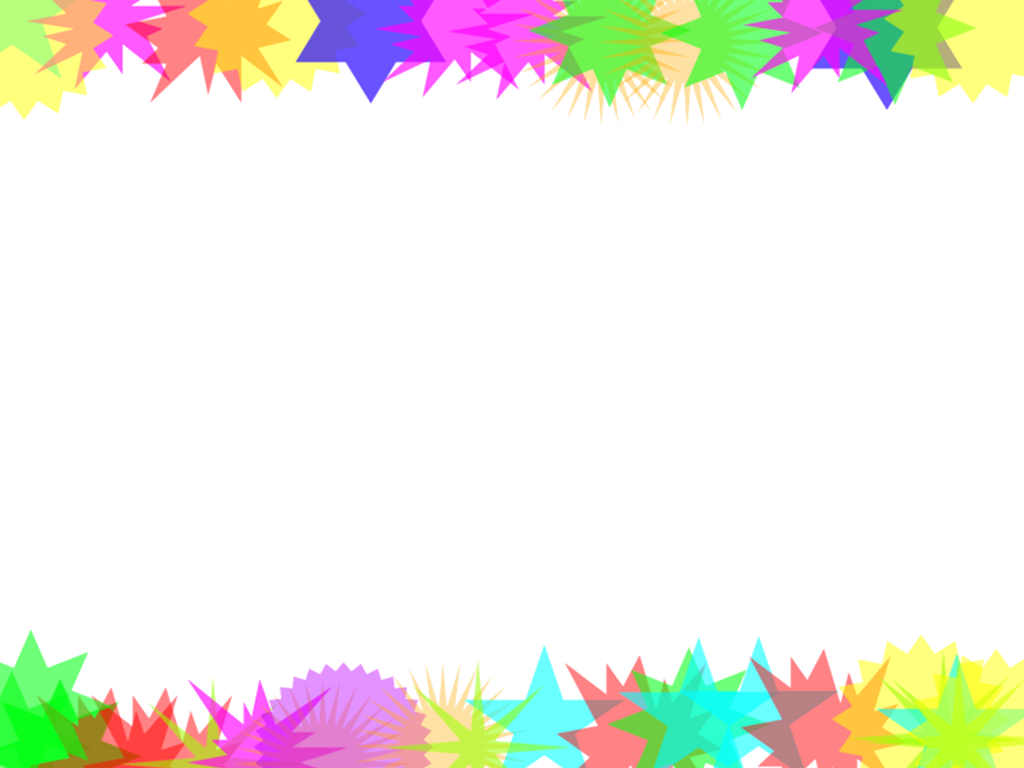 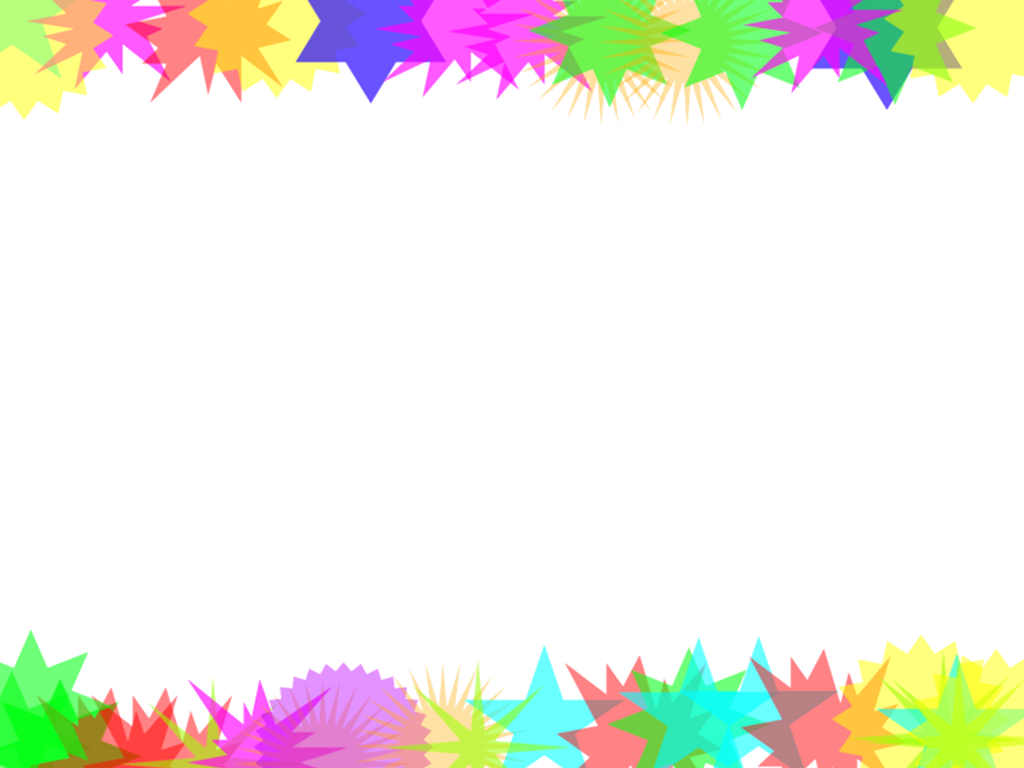 Trò chơi
Chuyền hoa
Hãy nêu một phép tính trừ có hiệu bằng 6.
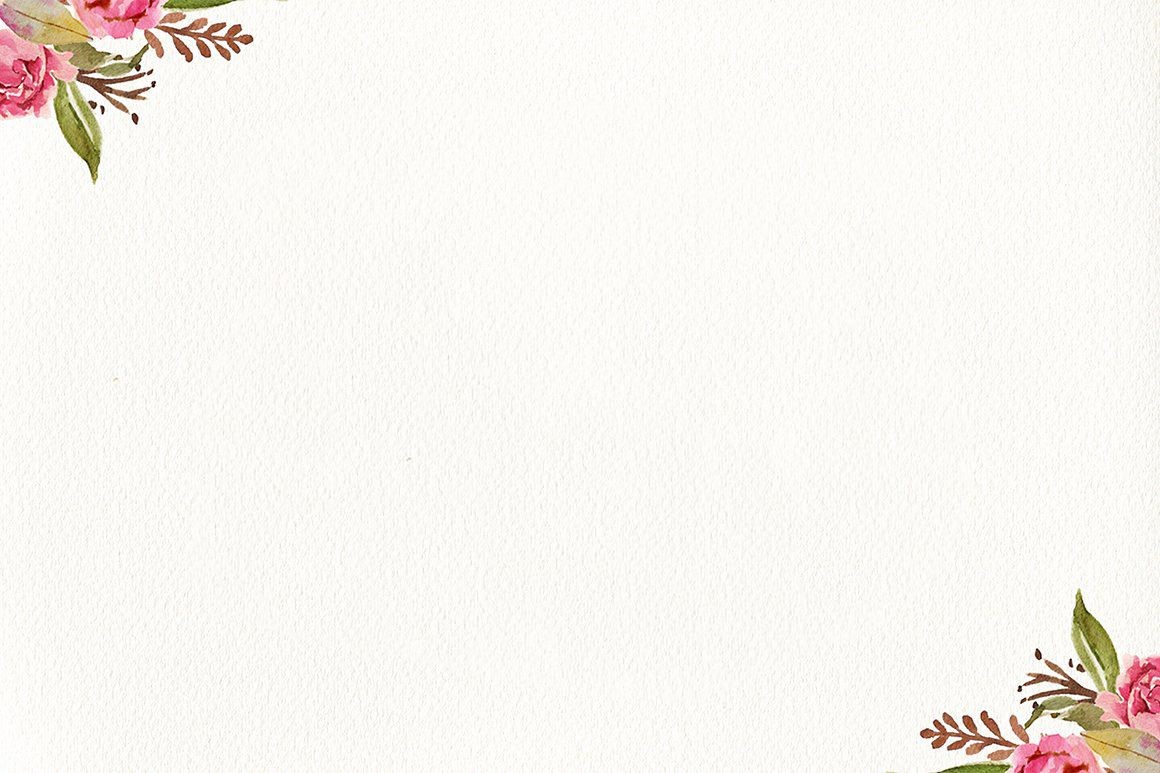 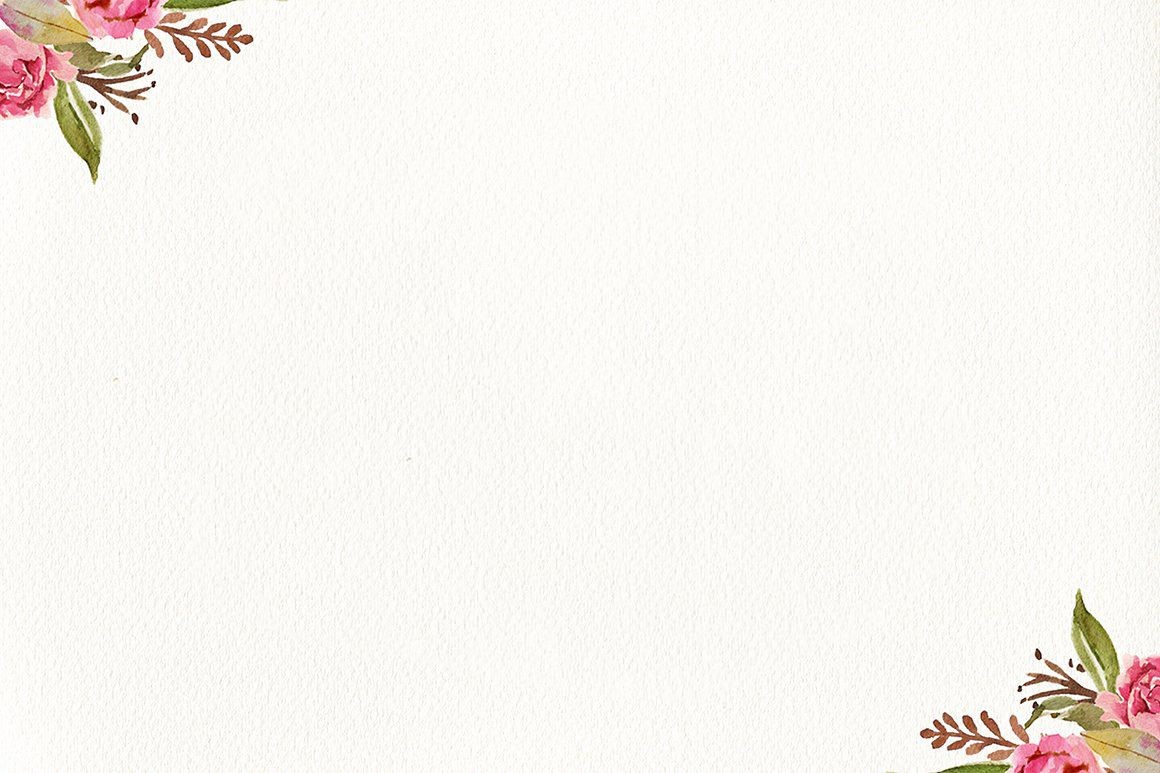 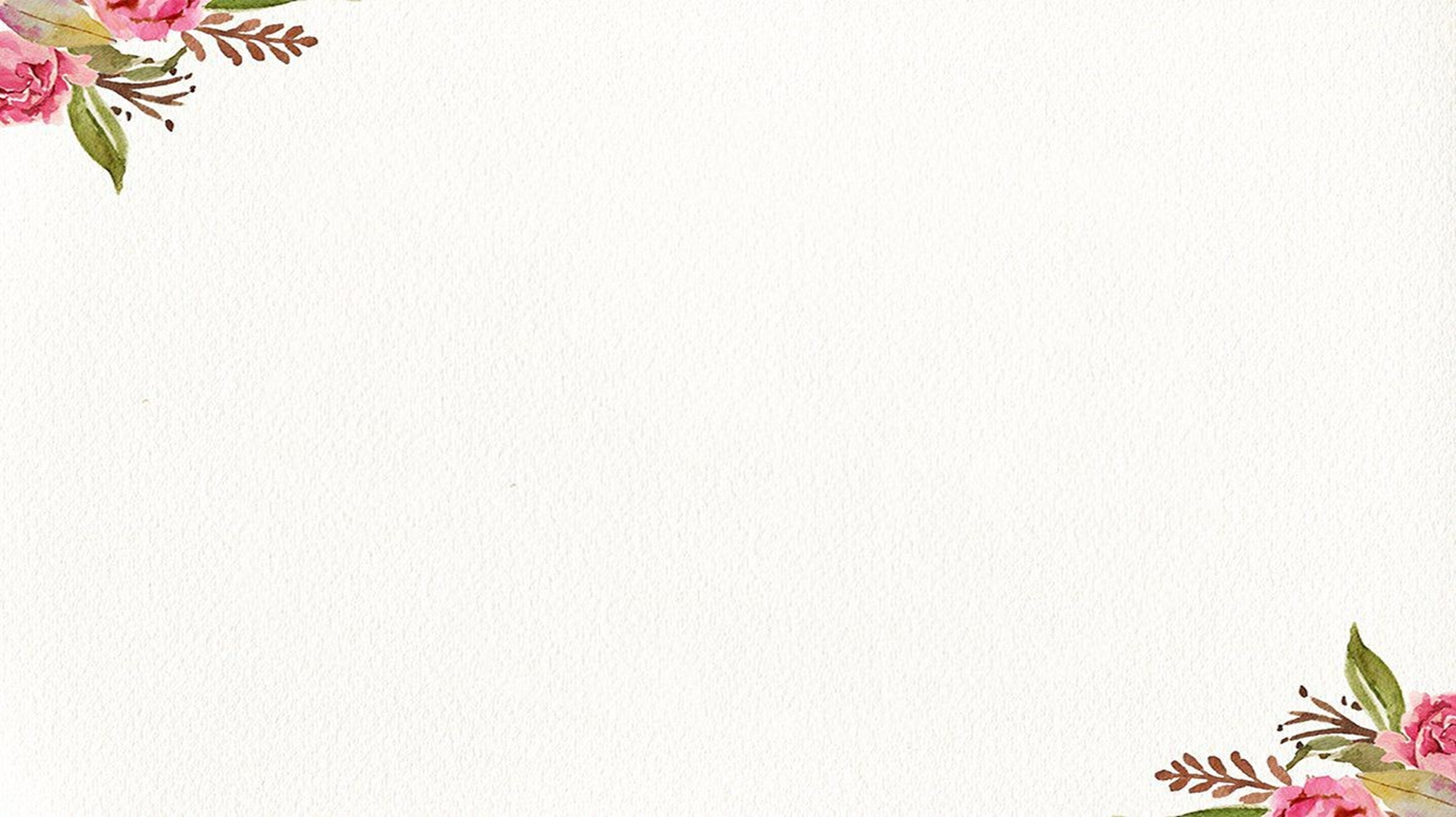 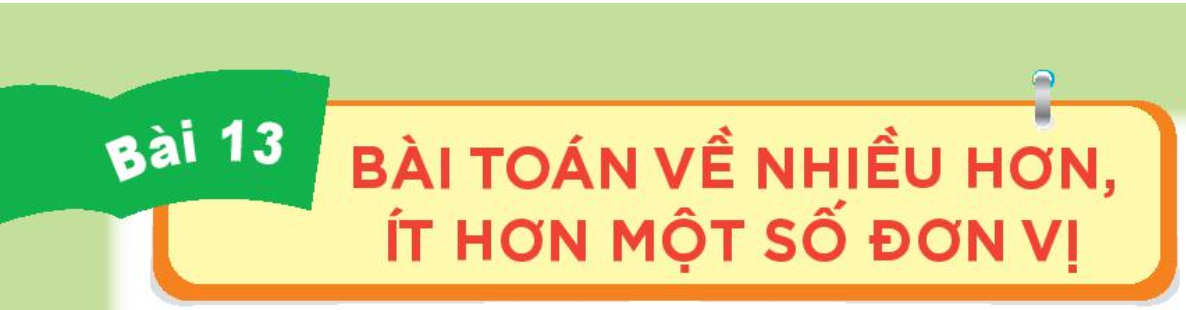 (Tiết 1)
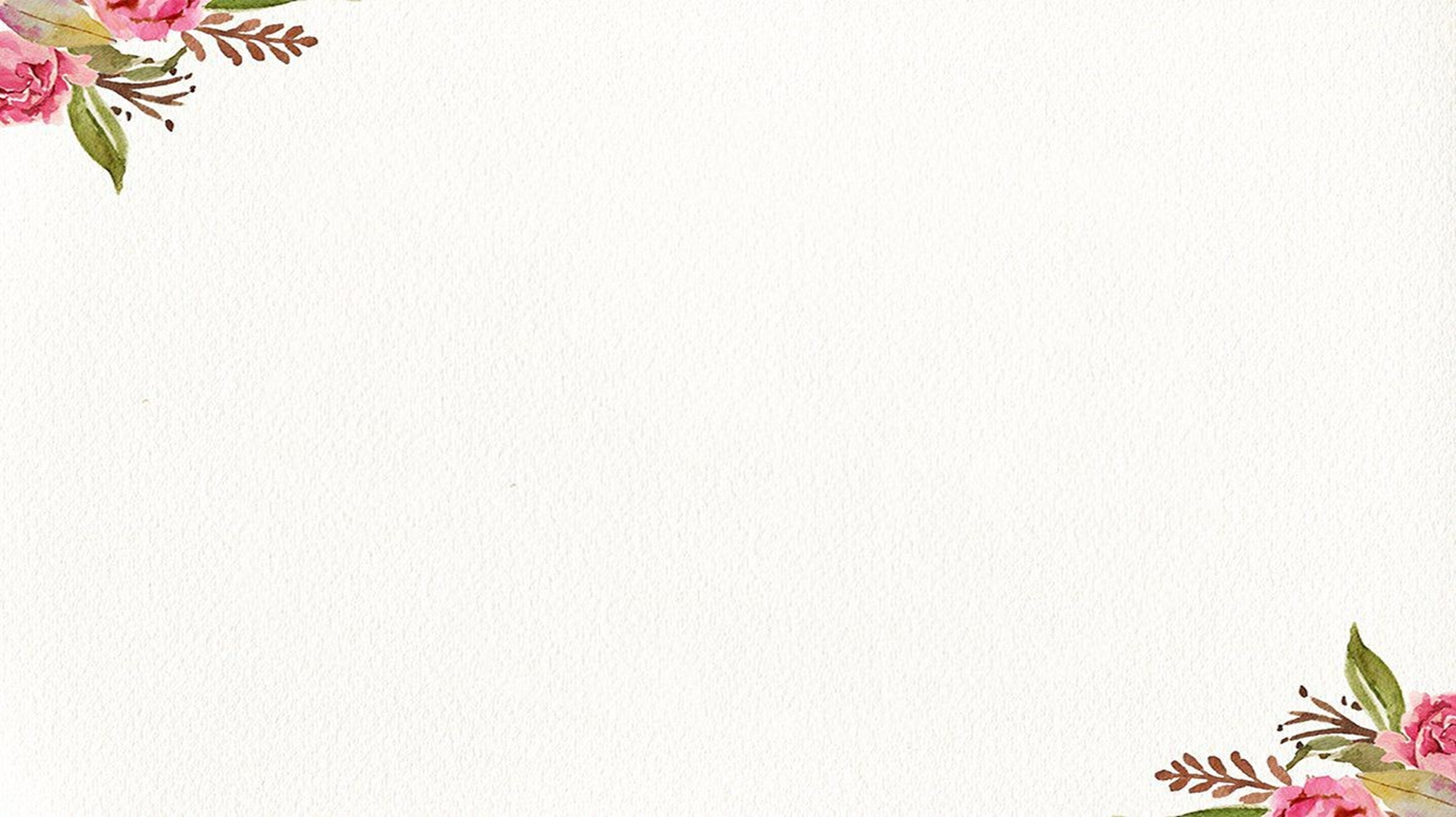 Bài toán về nhiều hơn một số đơn vị
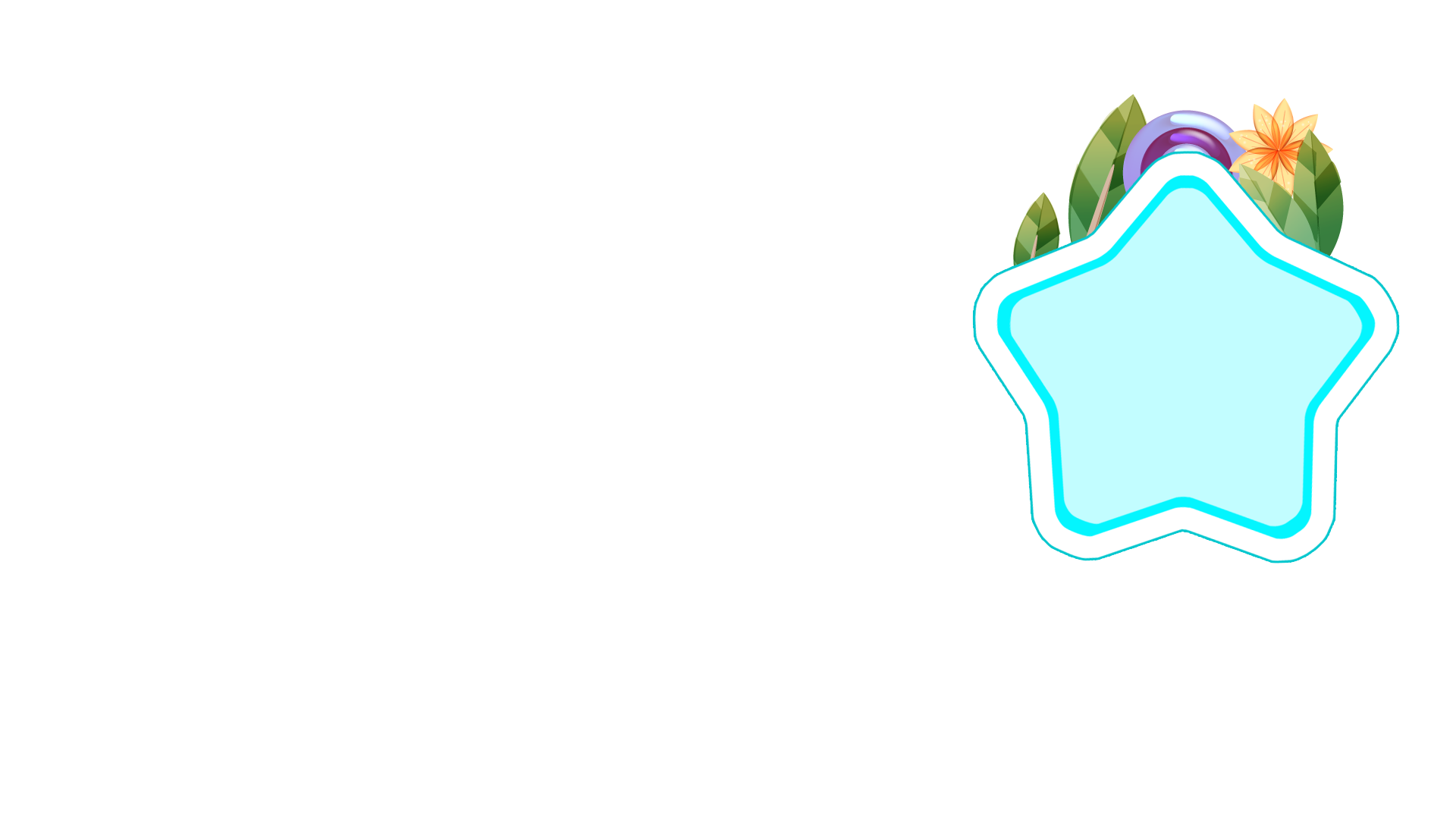 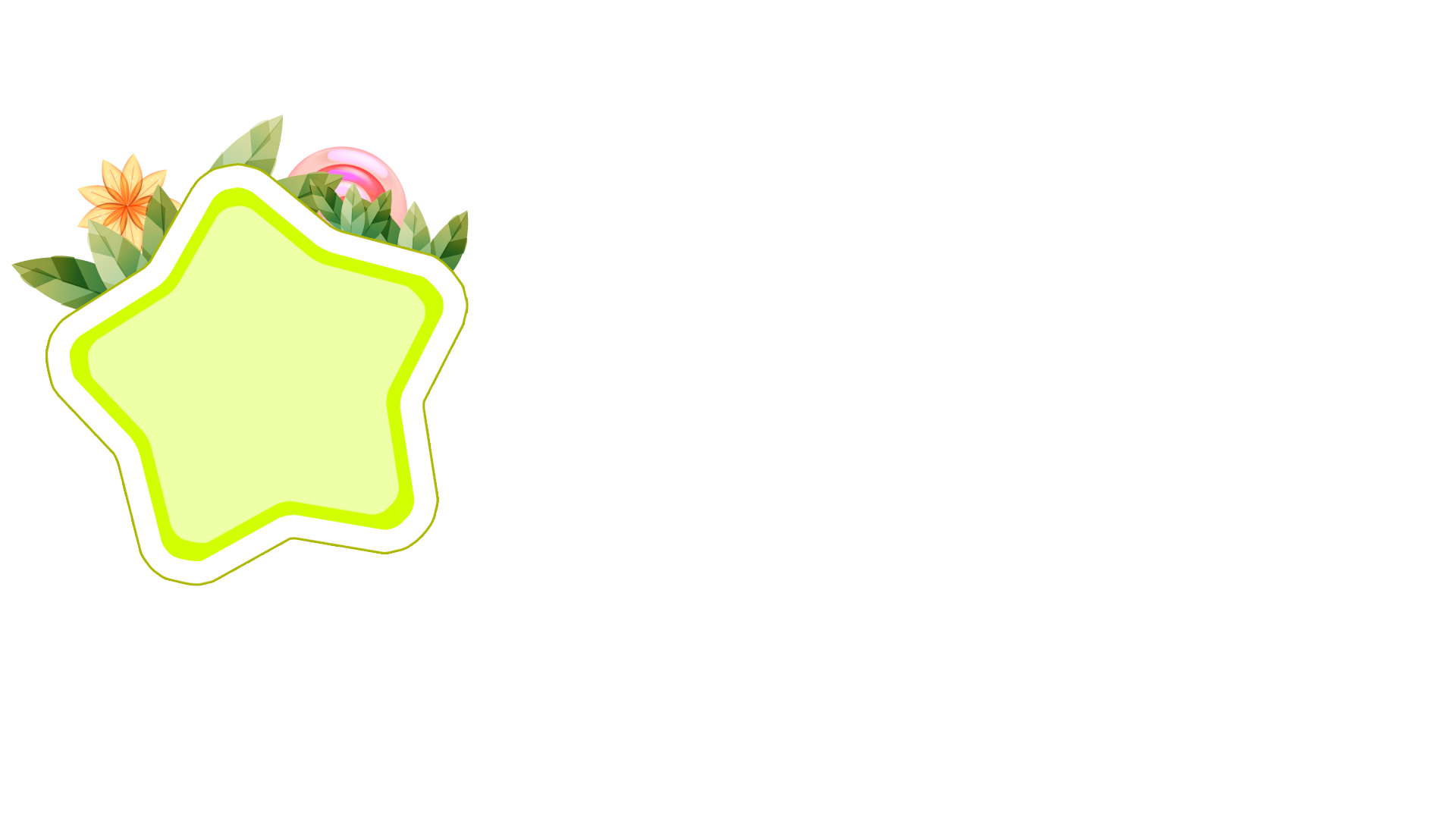 Biết cách giải và trình bày bài giải của các bài toán đó
Nhận biết được bài toán về nhiều hơn một số đơn vị
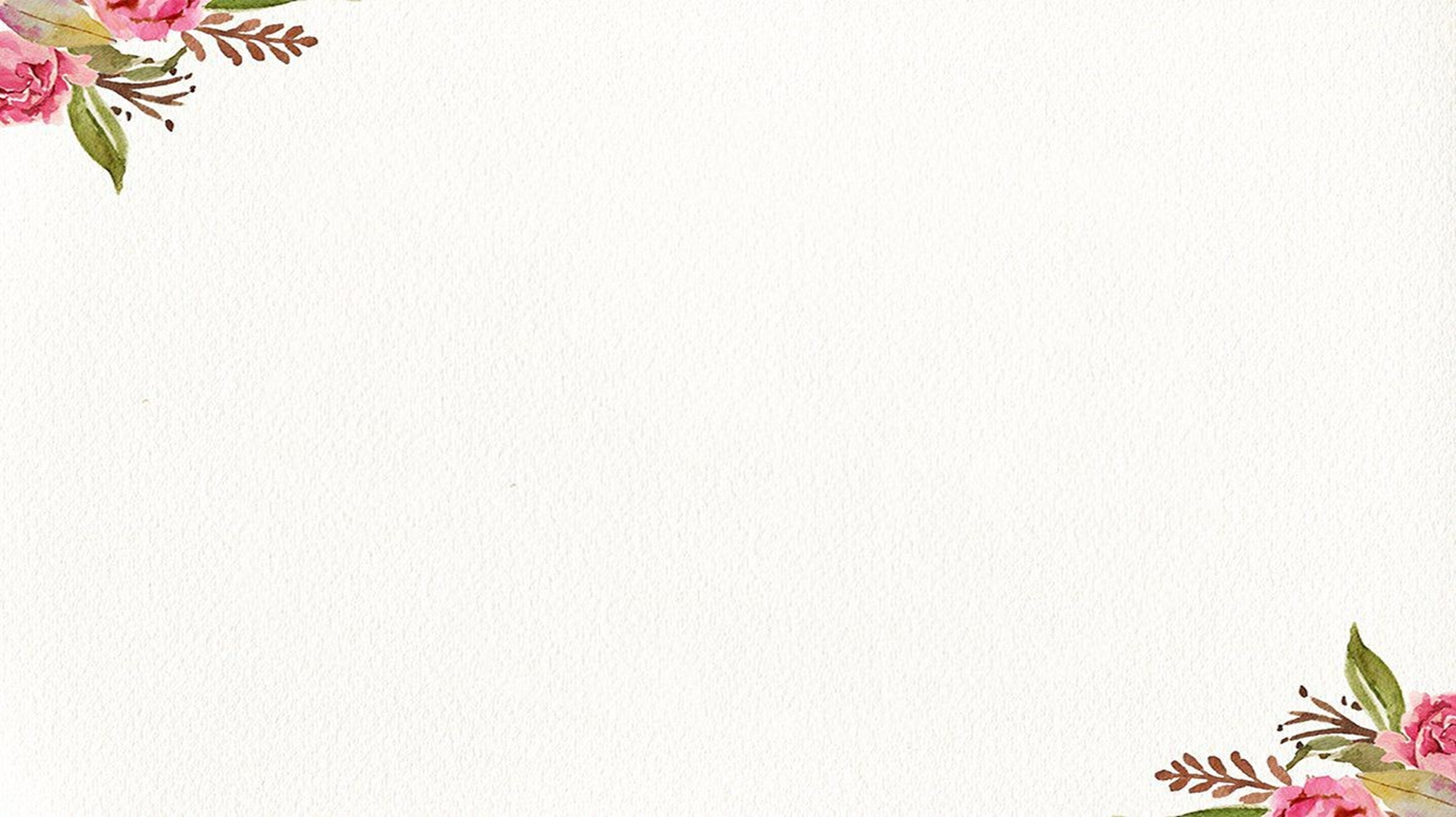 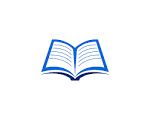 SGK/50
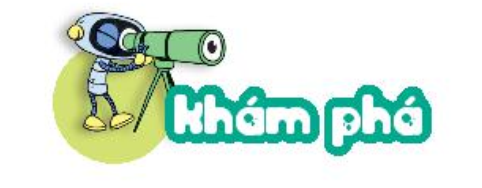 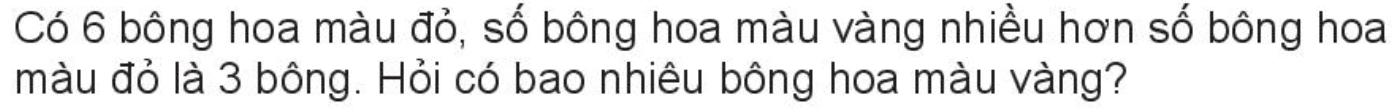 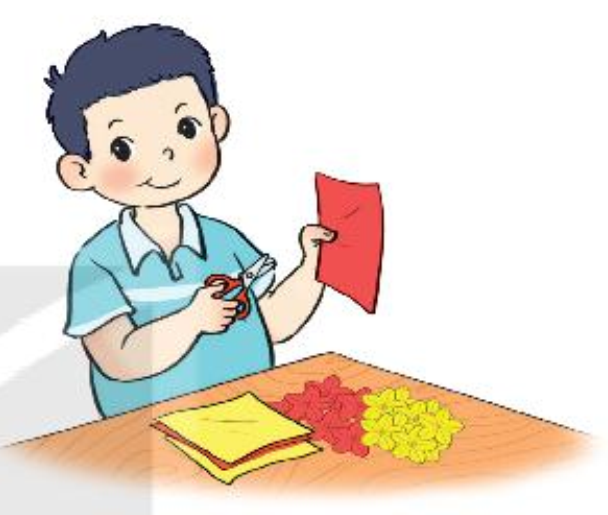 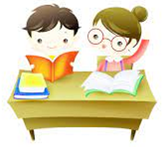 1
2
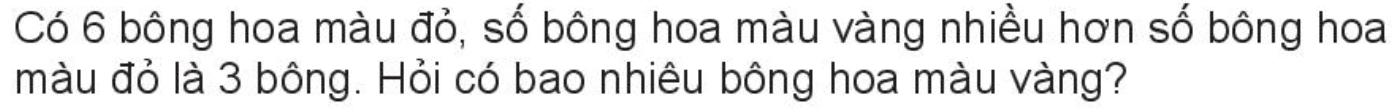 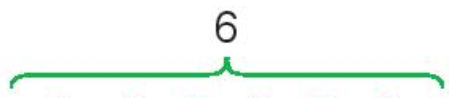 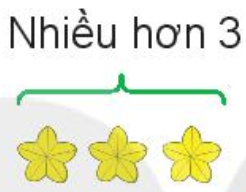 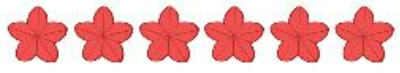 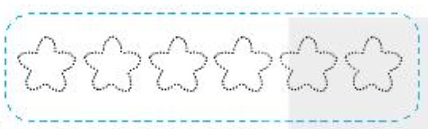 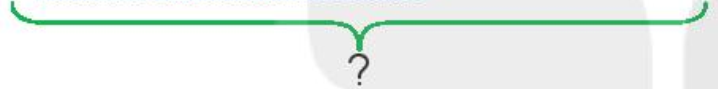 2
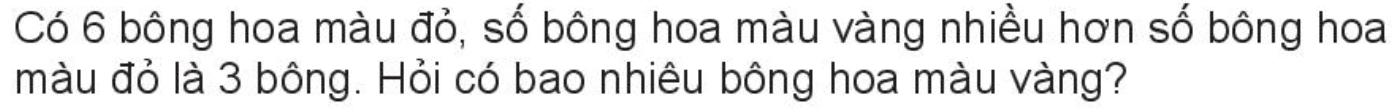 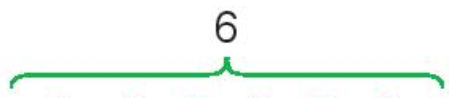 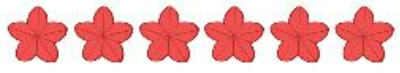 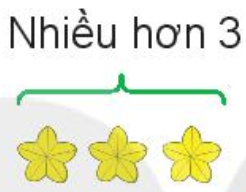 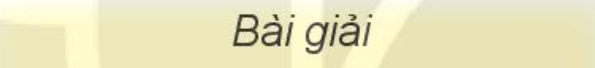 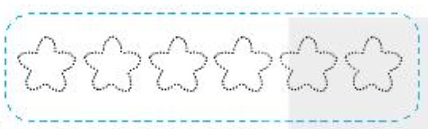 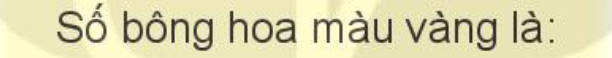 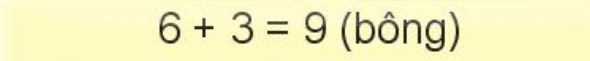 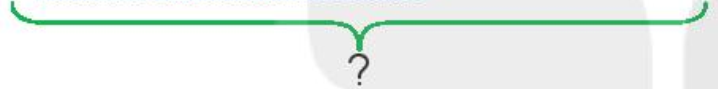 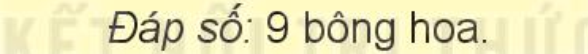 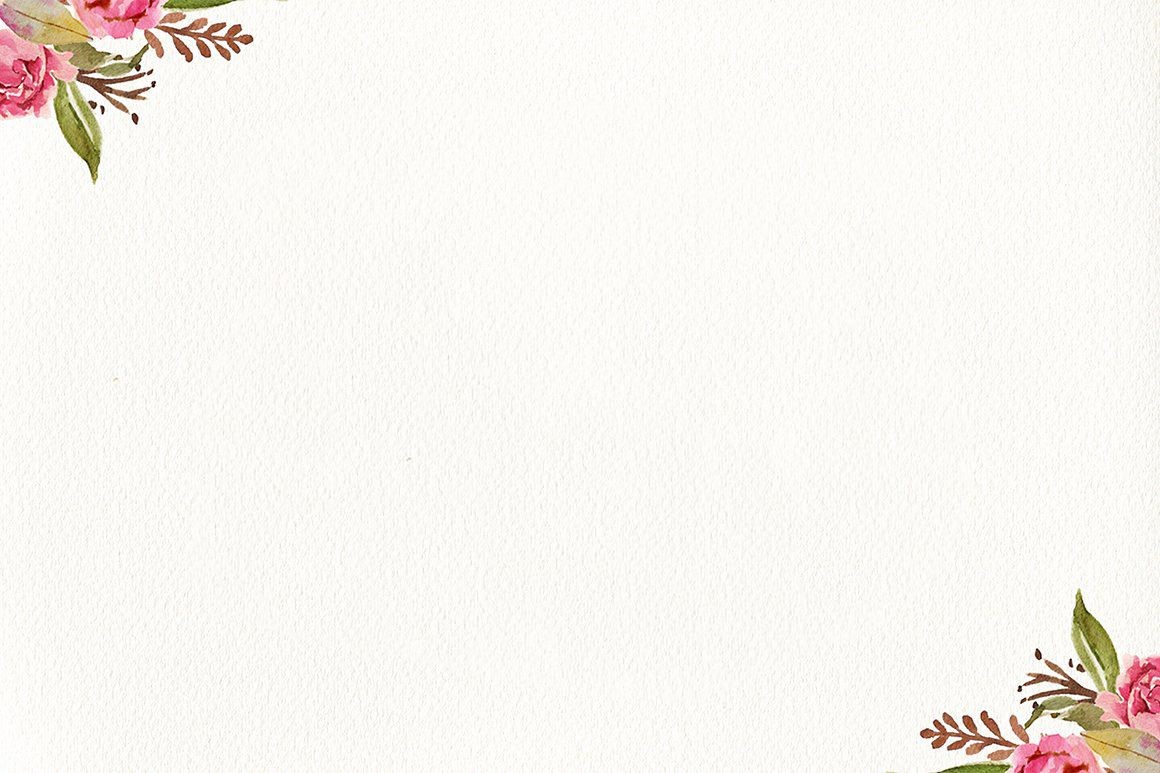 Để giải bài toán về nhiều hơn một số đơn vị, em cần thực hiện qua mấy bước? 
Đó là những bước nào?
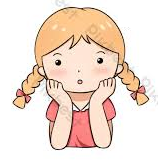 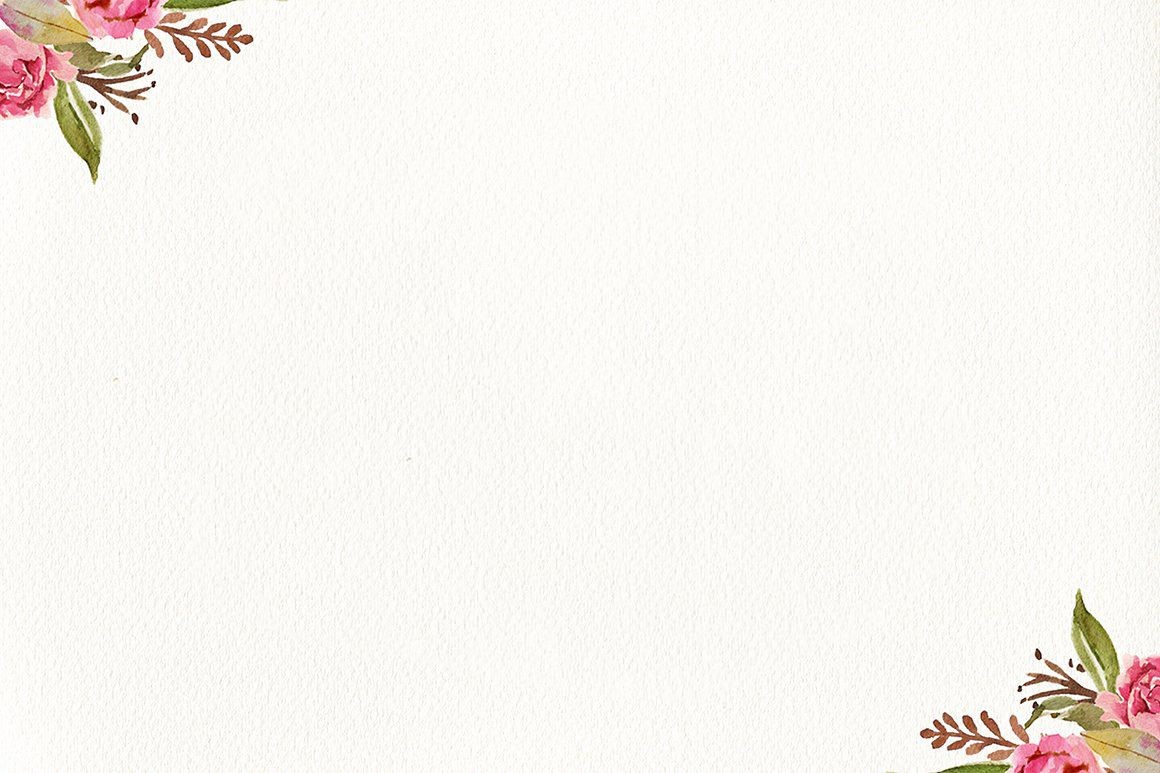 Các bước giải bài toán:
Bước 1: Tìm hiểu bài toán
Bước 2: Tóm tắt bài toán
Bước 3: Trình bày bài giải
(Viết câu lời giải – phép tính – đáp số)
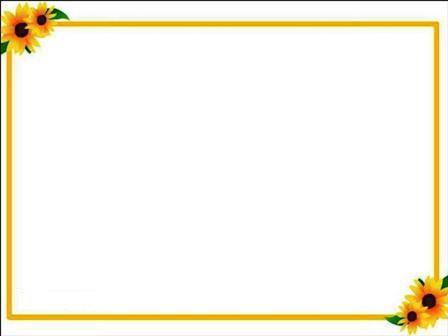 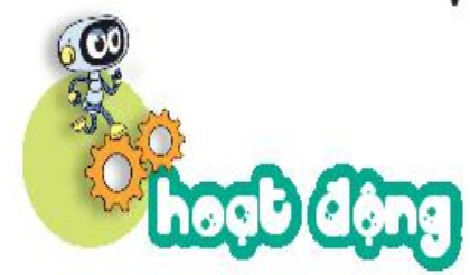 1
Trong một lớp học bơi có 9 bạn nam, số bạn nữ nhiều hơn số bạn nam là 2 bạn. Hỏi lớp học bơi có bao nhiêu bạn nữ?
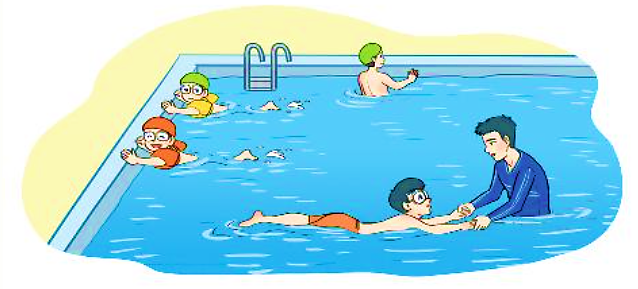 1
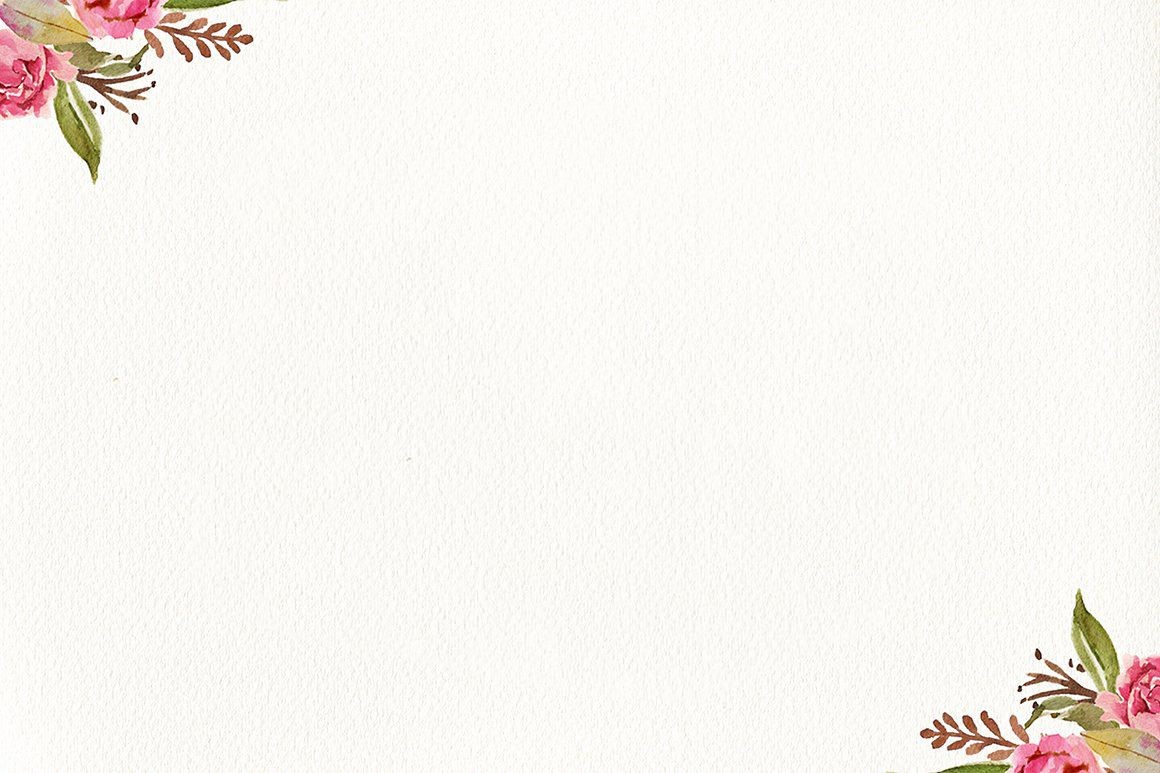 PBT
1
Trong một lớp học bơi có 9 bạn nam, số bạn nữ nhiều hơn số bạn nam là 2 bạn. Hỏi lớp học bơi có bao nhiêu bạn nữ?
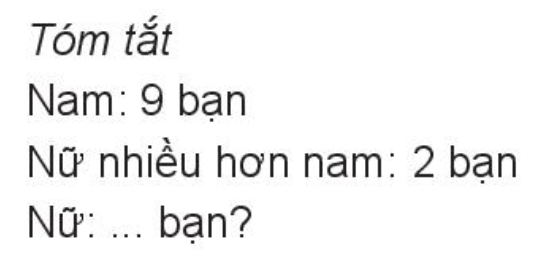 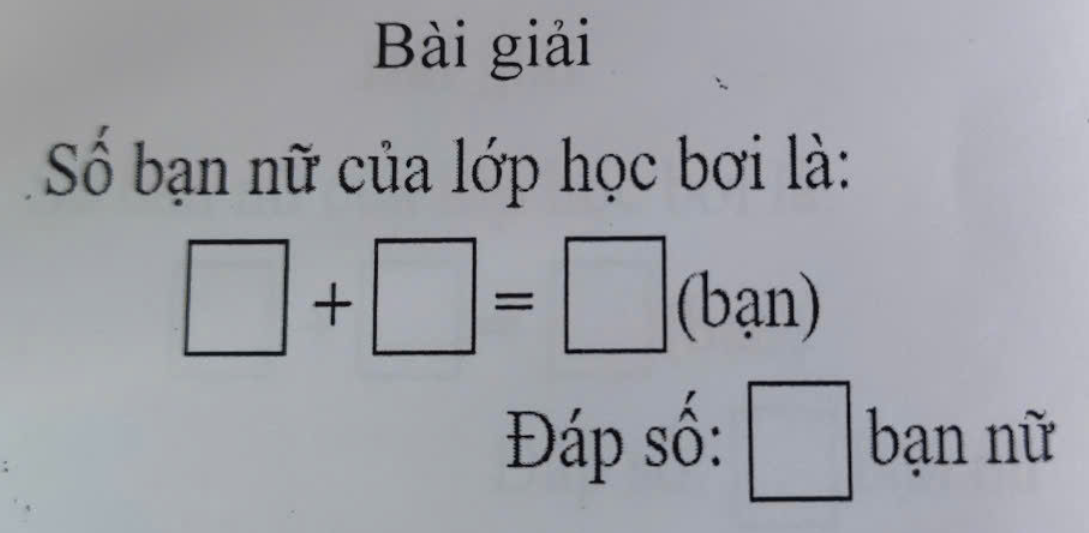 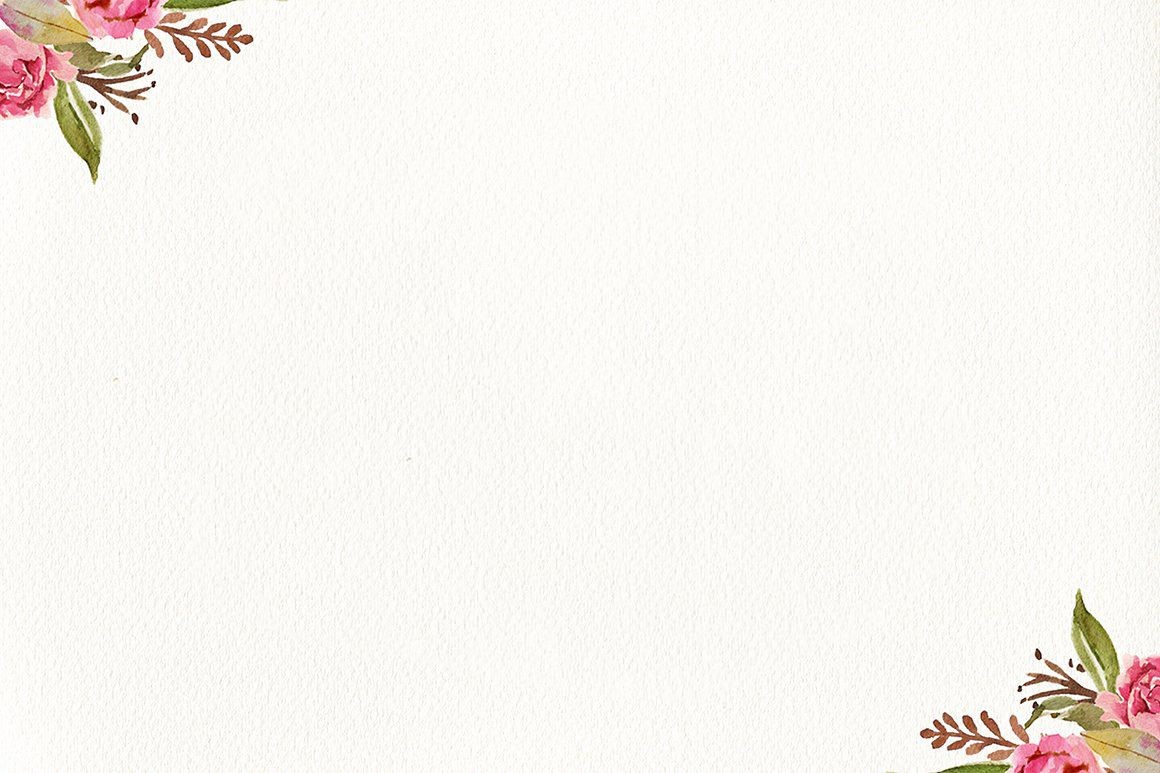 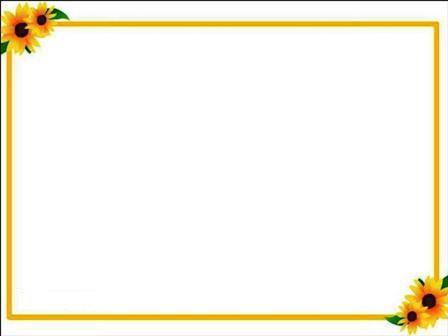 2
Trên sân có 14 con gà, số vịt nhiều hơn số gà là 5 con. Hỏi trên sân có bao nhiêu con vịt?
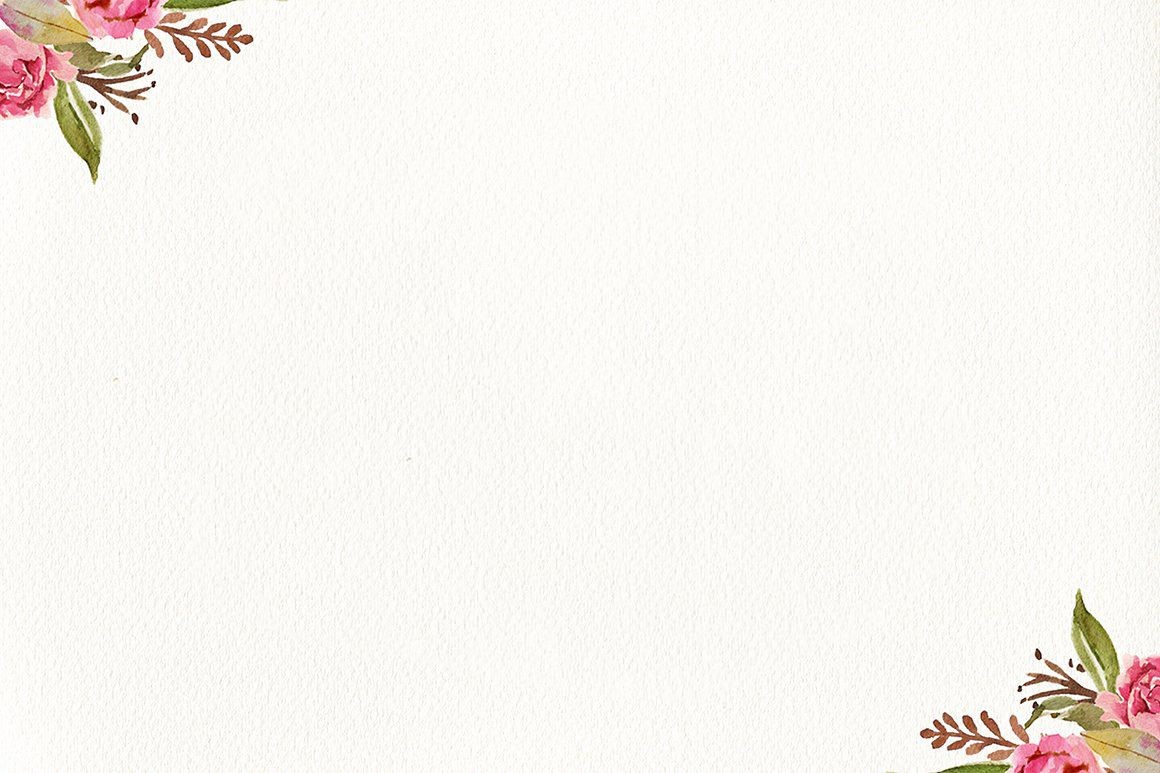 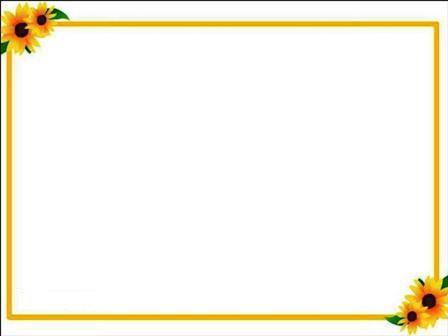 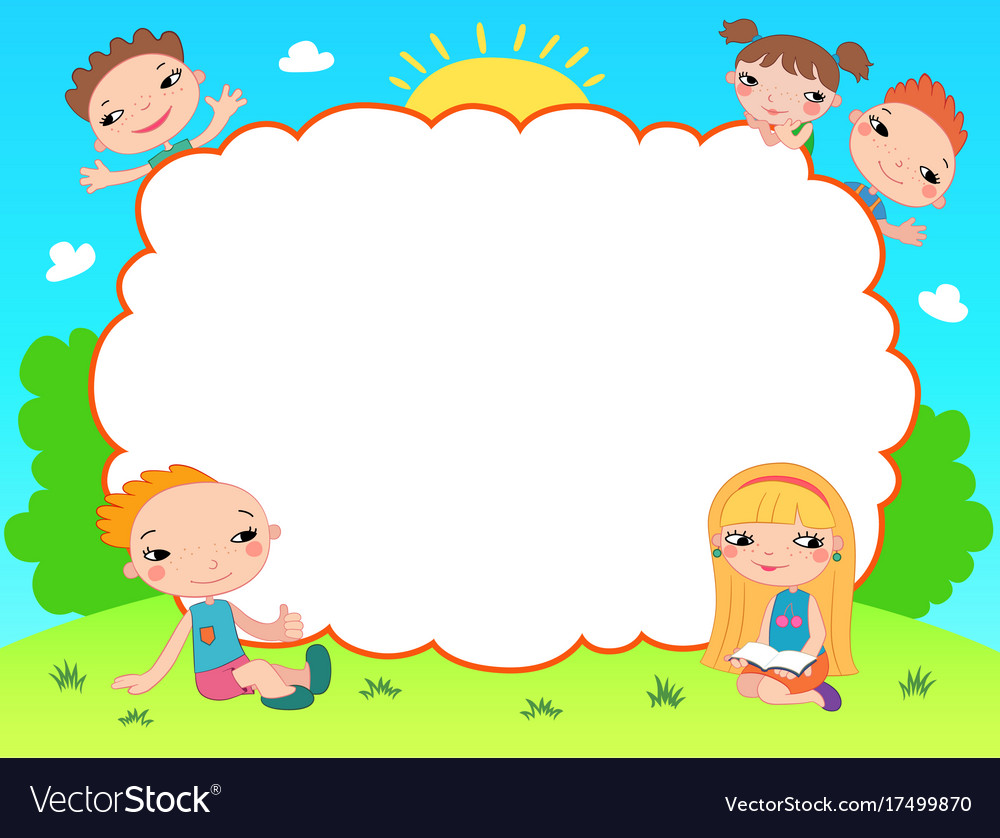 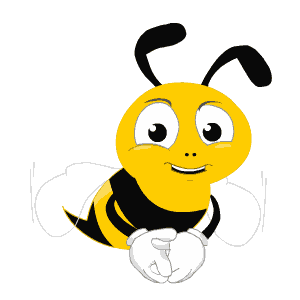 non
Ong
học
việc
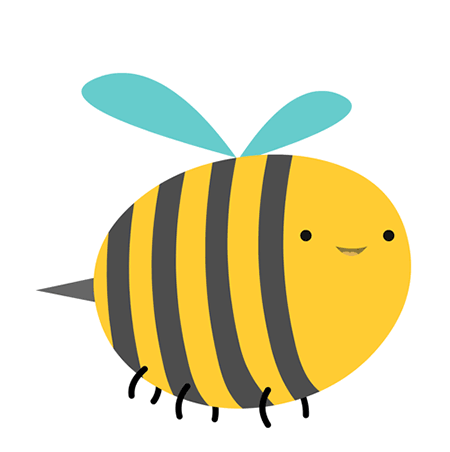 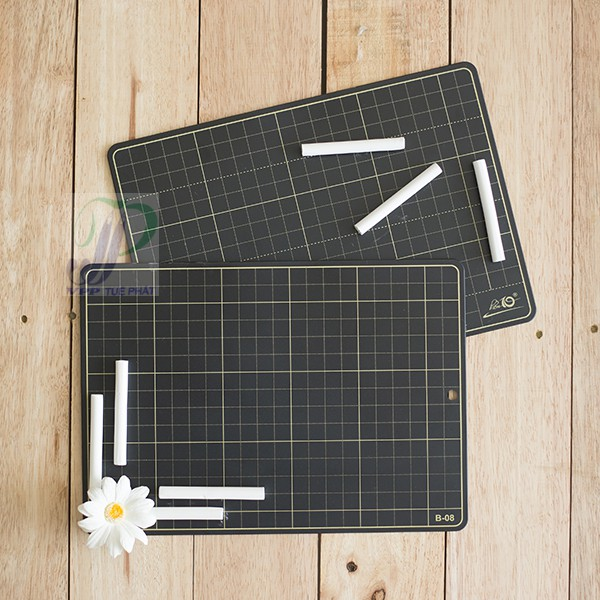 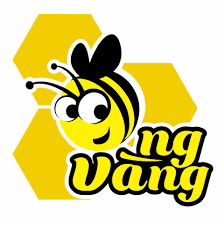 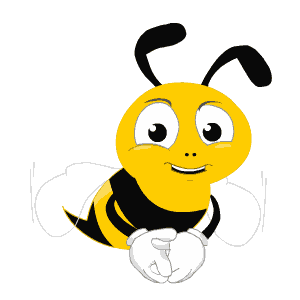 Có 4 quả cam, số quả bưởi nhiều hơn số quả cam là 2 quả. Hỏi có bao nhiêu quả bưởi ?
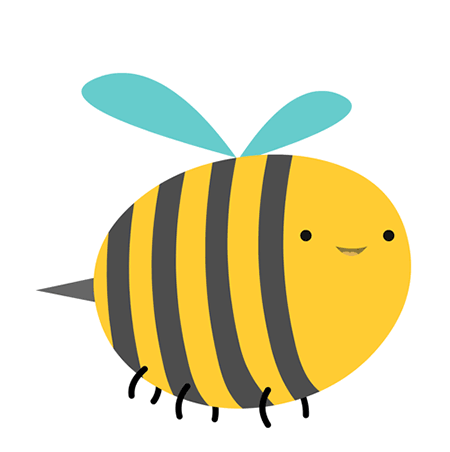 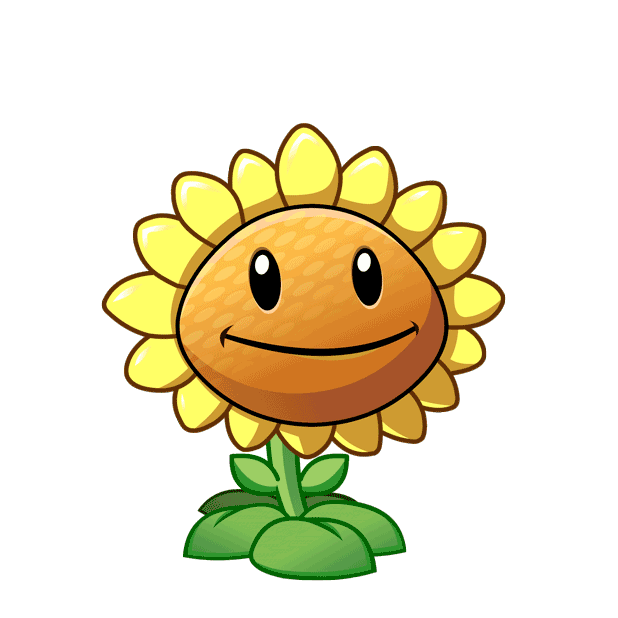 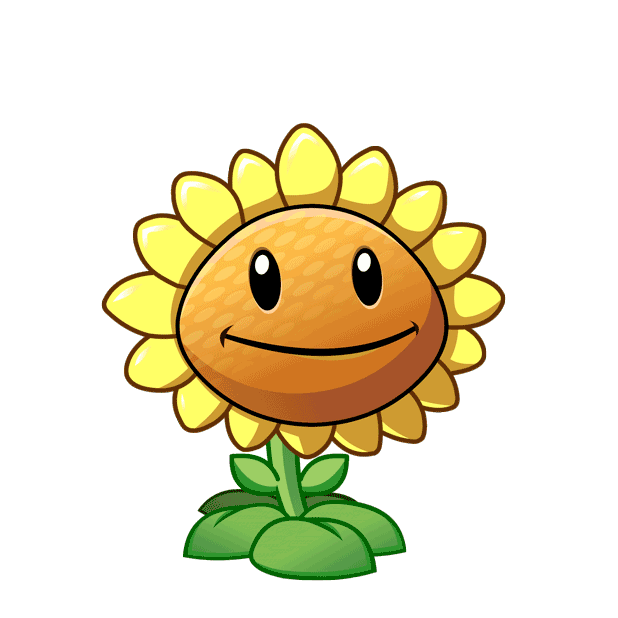 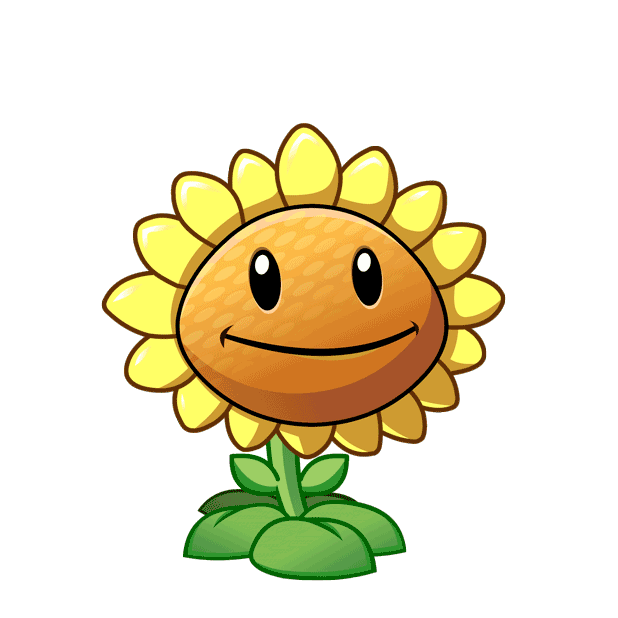 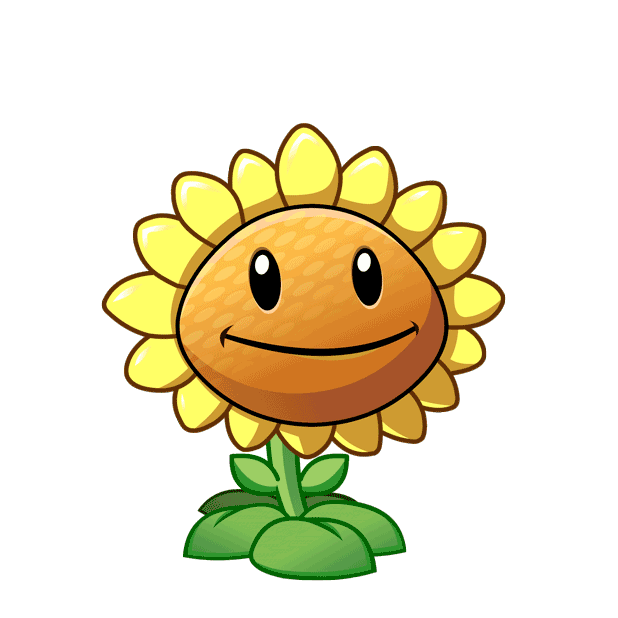 A. 6 quả bưởi
B. 5 quả bưởi
C. 4 quả bưởi
D. 3 quả bưởi
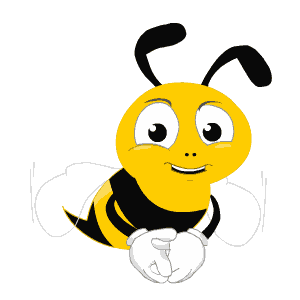 Mai có 5 tờ giấy màu, My có nhiều hơn Mai 2 tờ giấy màu. Hỏi My có bao nhiêu tờ giấy màu?
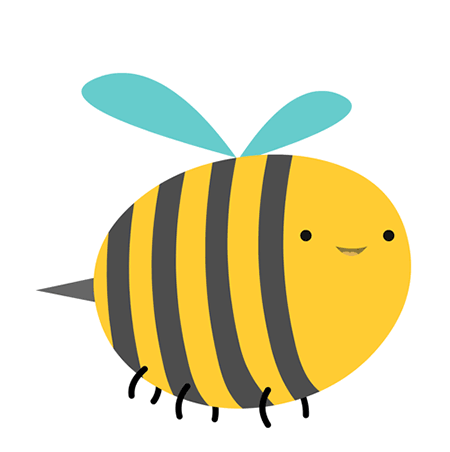 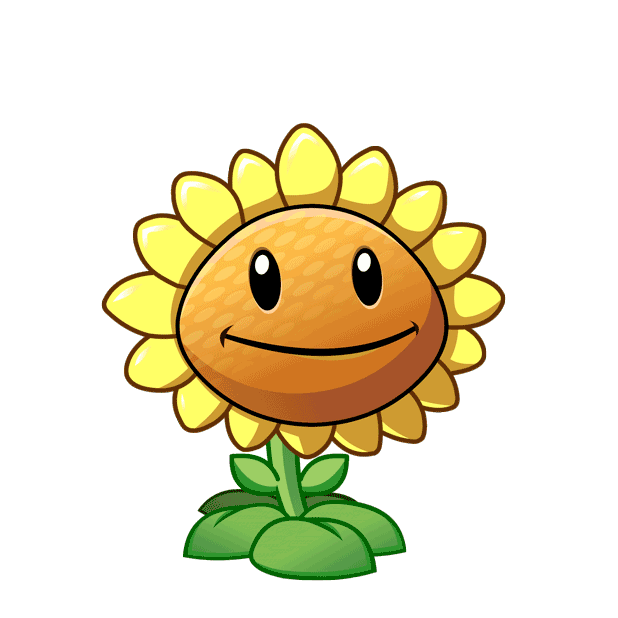 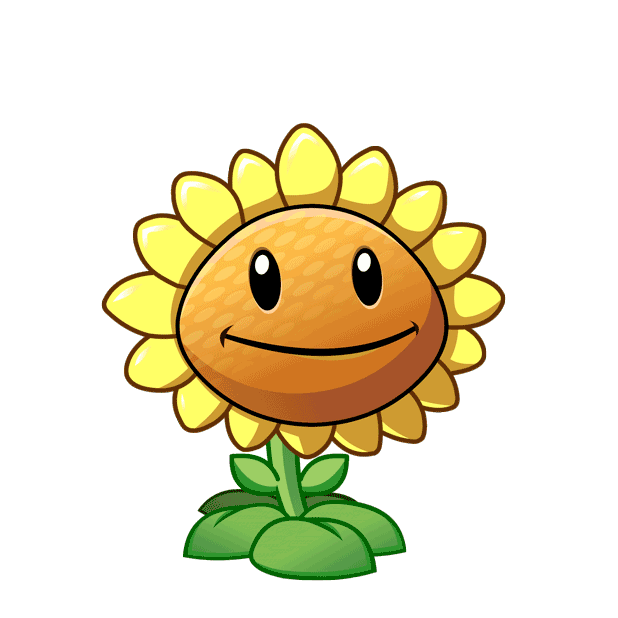 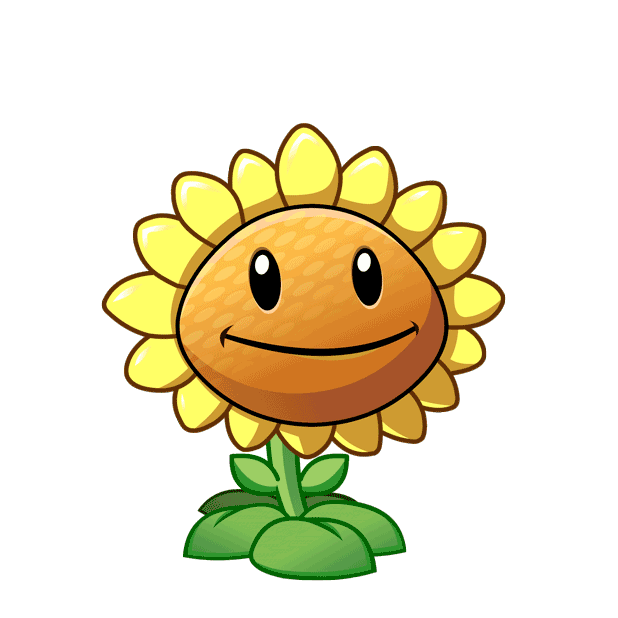 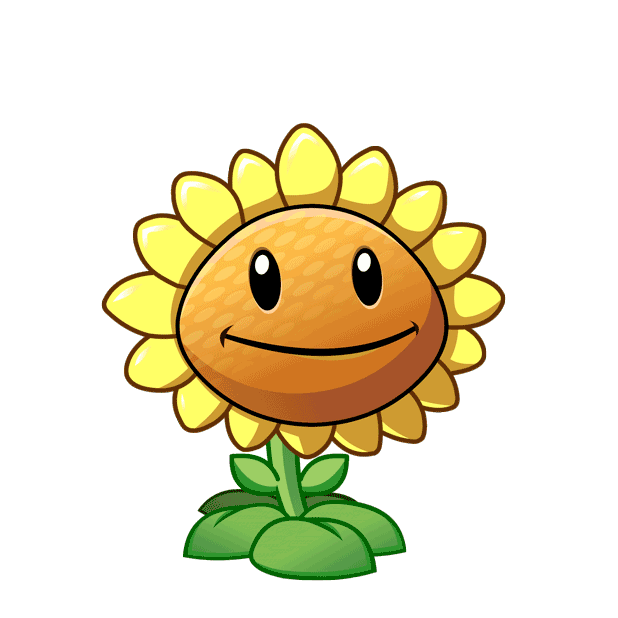 A. 8 tờ giấy màu
B. 7 tờ giấy màu
C. 6 tờ giấy màu
D. 5 tờ giấy màu
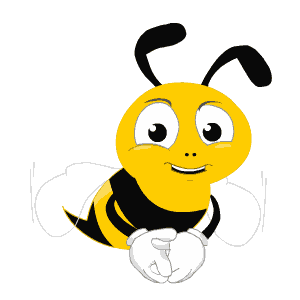 Nam có 10 viên bi, Bảo có nhiều hơn Nam 5 viên. Hỏi Bảo có bao nhiêu viên bi?
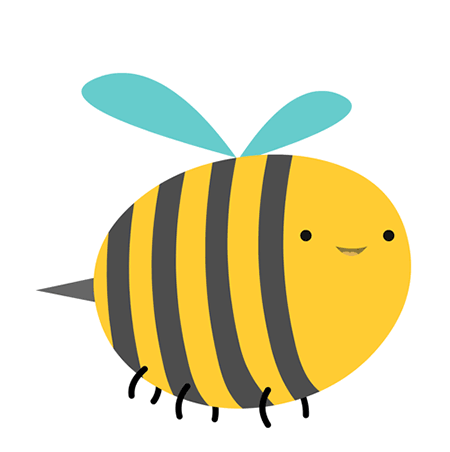 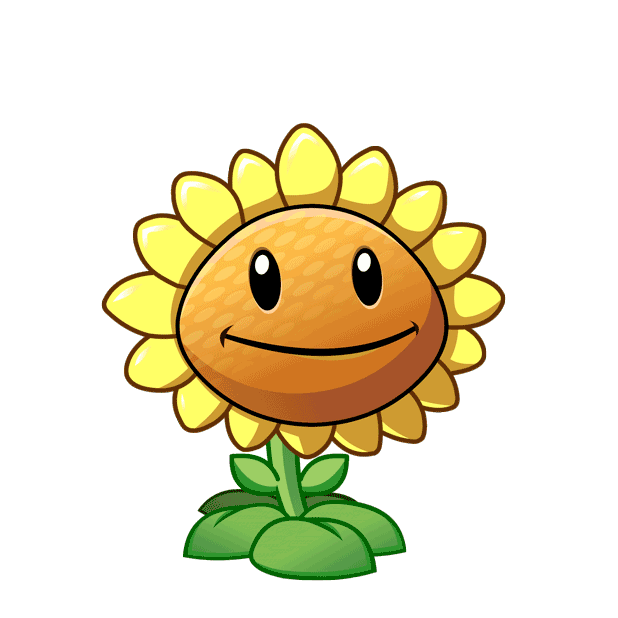 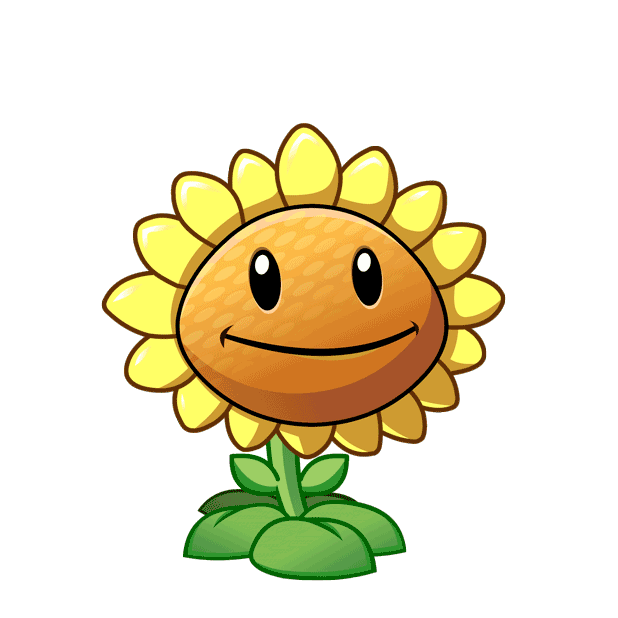 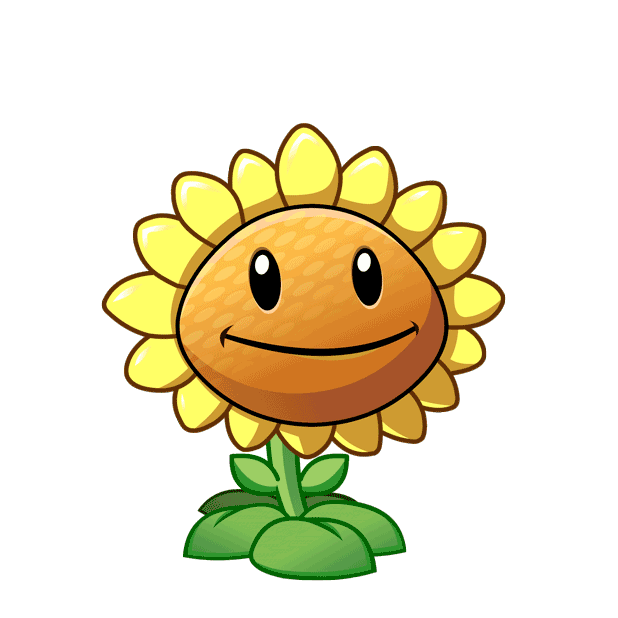 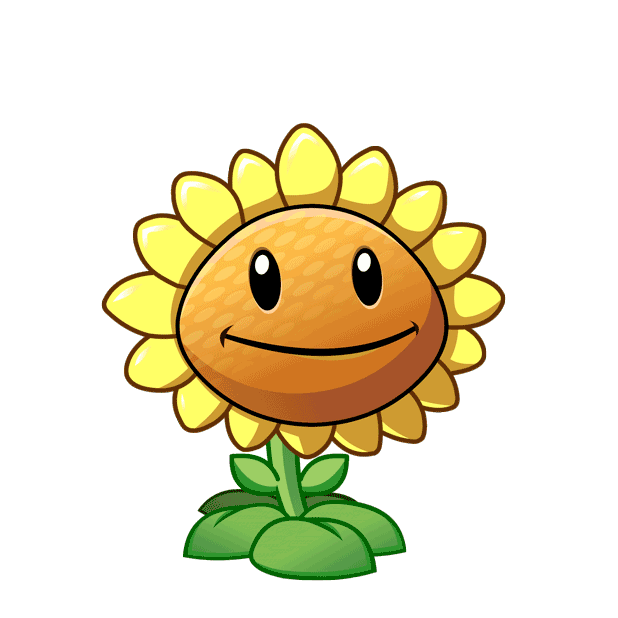 A. 15 viên bi
B. 16 viên bi
C. 17 viên bi
D. 18 viên bi
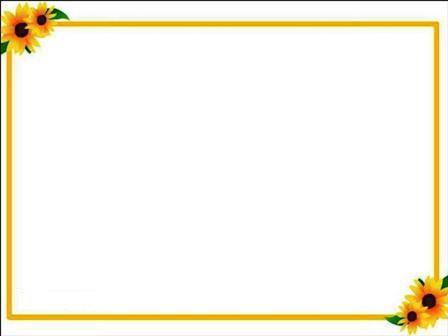 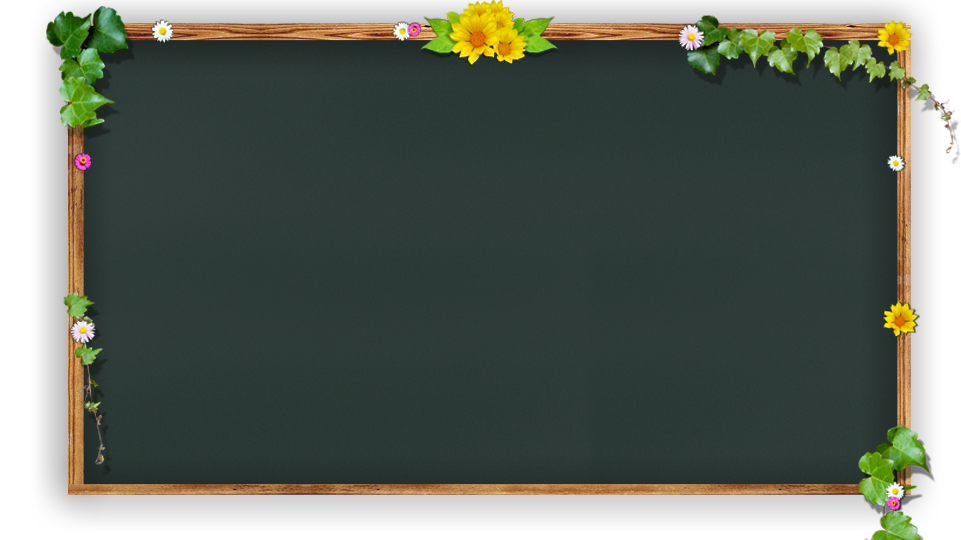 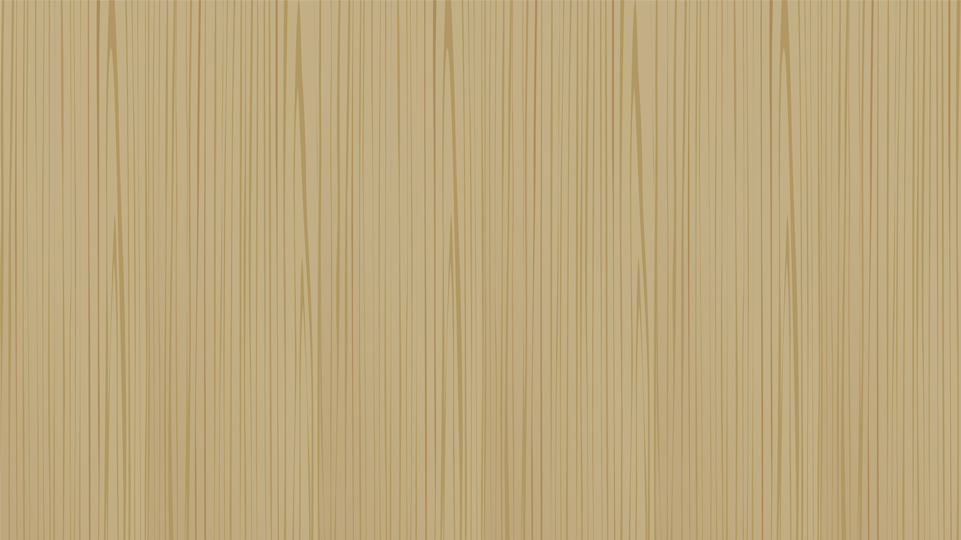 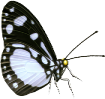 L
P
Ớ
2 C
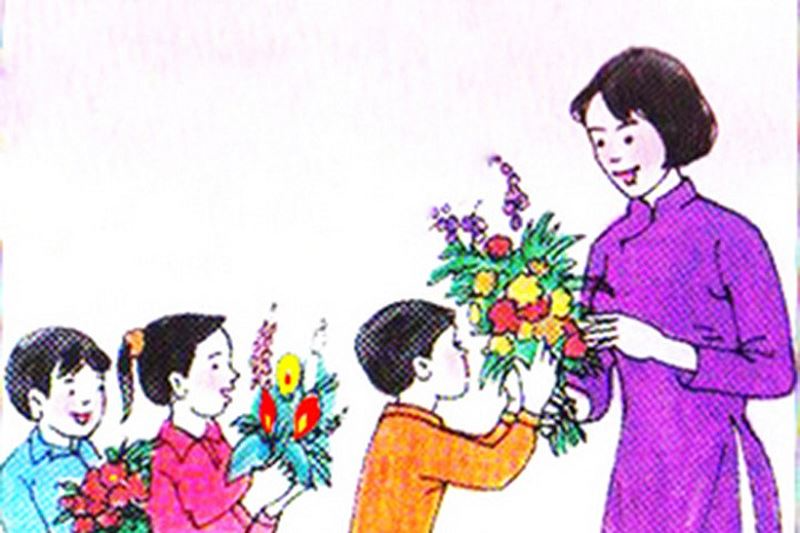 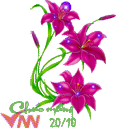